Администрация городского округа Богданович
Тема: Итоги работы органов местного самоуправления городского округа Богданович по противодействию коррупции за 12 месяцев 2023 год.
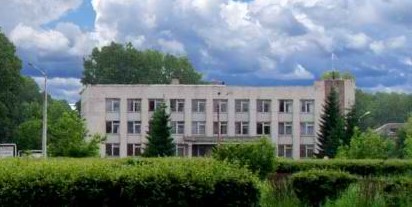 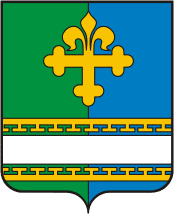 Обеспечение работы комиссии по соблюдению требований к служебному поведению муниципальных служащих органов местного самоуправления городского округа Богданович и урегулированию конфликта интересов.
За отчетный период проведено семь заседаний комиссии по вопросам: 
невозможности по объективным причинам представить сведения о доходах, расходах, об имуществе и обязательствах имущественного характера супруги (супруга) и несовершеннолетних детей; 
предоставление недостоверных сведений о доходах, расходах, об имуществе и обязательствах имущественного характера.
По соблюдению требований к служебному поведению и урегулированию конфликта интересов
О предстоящем выполнении иной оплачиваемой работы
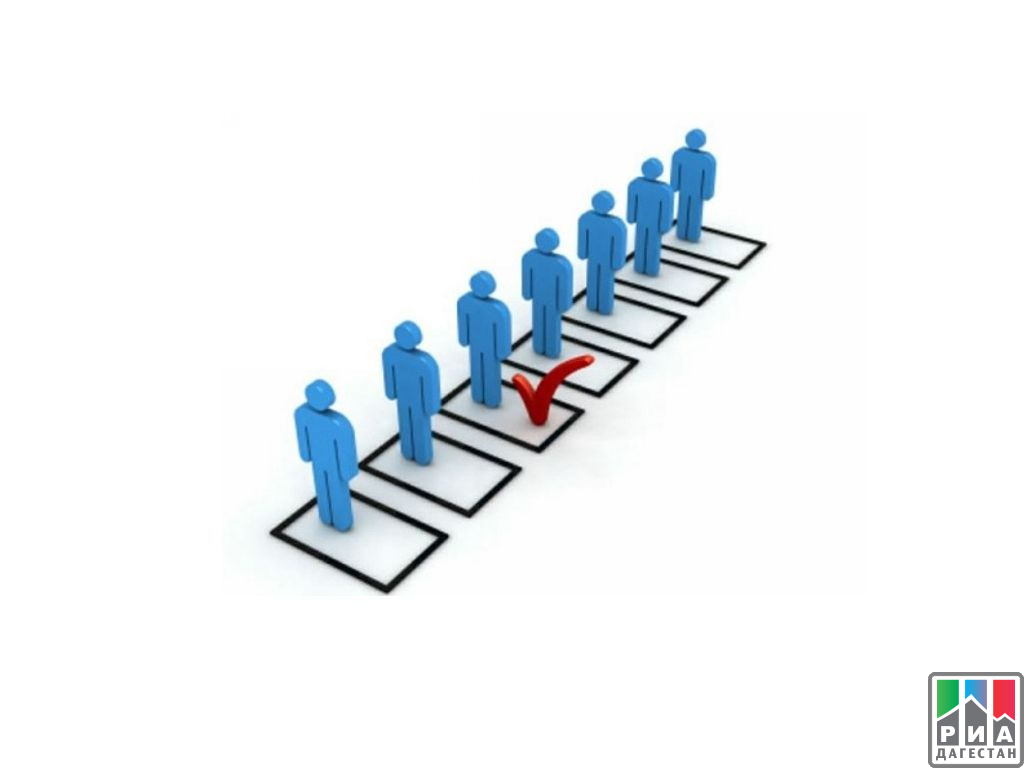 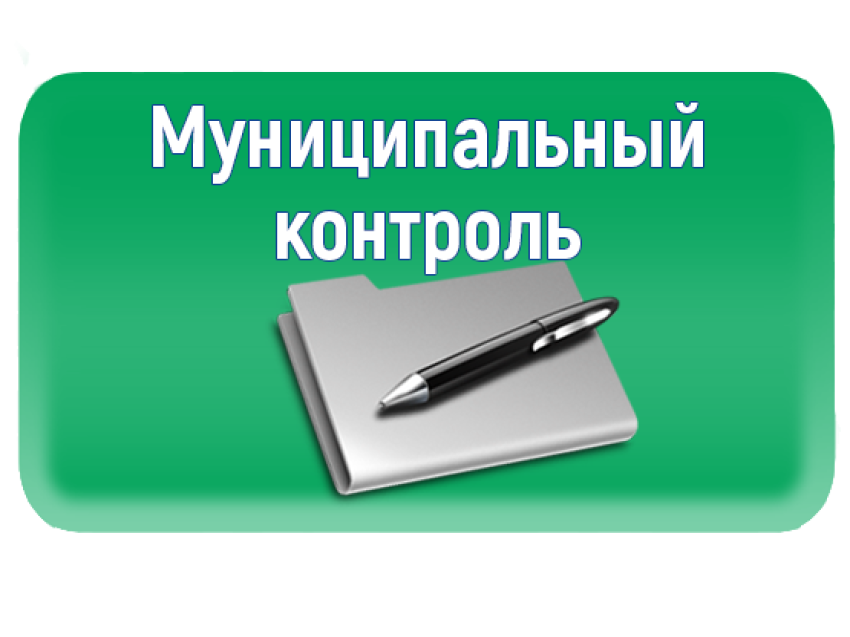 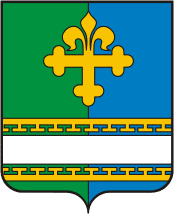 Соблюдение запретов и ограничений, ежегодно контролируется в процессе представления муниципальными служащими сведений о доходах, расходах, об имуществе и обязательствах имущественного характера. А также при предоставлении сведений о близких родственниках и свойственниках.
	Сведения о доходах, расходах, об имуществе и обязательствах имущественного характера за отчетный период с 01 января по 31 декабря 2022 г. предоставляютсяв срок до 30.04.2023.
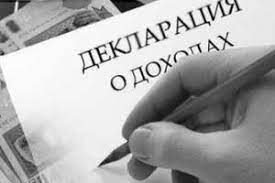 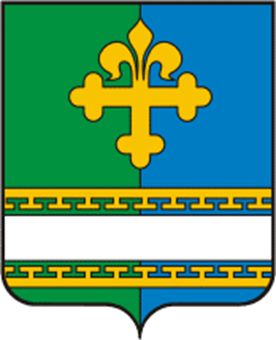 Осуществление ведения реестра муниципальных функций и муниципальных услуг, исполняемых органами местного самоуправления городского округа Богданович, размещение реестра муниципальных услуг на официальном сайте администрации городского округа Богданович.
На территории ГО Богданович утверждено административных регламентов предоставления муниципальных услуг – 79. 
	Перечень муниципальных услуг размещён на сайте ГО Богданович по ссылке: http://www.gobogdanovich.ru/index.php/organy-vlasti/munitsipalnye-uslugi/2223-munitsipalnye-uslugi.
	Перечень видов муниципального контроля и органов местного самоуправления городского округа Богданович, уполномоченных на их осуществление утверждён постановлением главы городского округа Богданович от 15.10.2021 № 1351.
	На территории ГО Богданович утверждено 5 положений о муниципальном контроле. 
Перечень видов муниципального контроля размещён на сайте ГО Богданович по ссылке: http://www.gobogdanovich.ru/index.php/city-district/munkontrol.
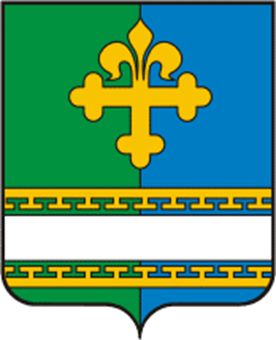 Обеспечение контроля за соблюдением требований, установленных Федеральным законом от 05.04.2013 № 44 –ФЗ «О контрактной системе в сфере закупок товаров, работ, услуг для обеспечения государственных и муниципальных услуг»
Информация о реализации полномочий контрольных органов в сфере закупок, в соответствии  с распоряжением Правительства Свердловской области от 11.03.2015 № 243-РП «О мониторинге реализаций полномочий контрольных органов в сфере закупок в Свердловской области», направляется в Министерство финансов Свердловской области ежеквартально:
-   информация за 1 квартал 2023 года направлена 27.03.2023;
-   информация за 2 квартал 2023 года направлена 26.06.2023;
информация за 3 квартал 2023 года направлена 26.09.2023;
информация за 4 квартал 2023 года направлена 20.12.2023.
Принятие мер по противодействию нецелевому использованию бюджетных                    средств, выделяемых на проведение противоэпидемических мероприятий,                     в том числе на профилактику распространения новой коронавирусной                    инфекции (2019-nCoV), а также на реализацию национальных проектов, с                    обращением особого внимания на выявление и пресечение фактов                    предоставления аффилированным коммерческим структурам неправомерных преимуществ и оказания им содействия в иной форме должностными лицами органов местного самоуправления муниципального образования:
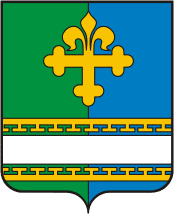 Согласно постановления главы городского округа Богданович от 31.07.2019 № 1467 «Об утверждении Положения об организации системы внутреннего обеспечения соответствия требованиям антимонопольного законодательства в Администрации городского округа Богданович» ежегодно до 01 марта отделом экономики, инвестиций и развития формируется доклад об организации системы внутреннего обеспечения соответствия требованиям антимонопольного законодательства в органах местного самоуправления городского округа Богданович и размещается на официальном сайте https://www.gobogdanovich.ru/index.php/city-district/economics/antimonopoly.
Спасибо за внимание !!!